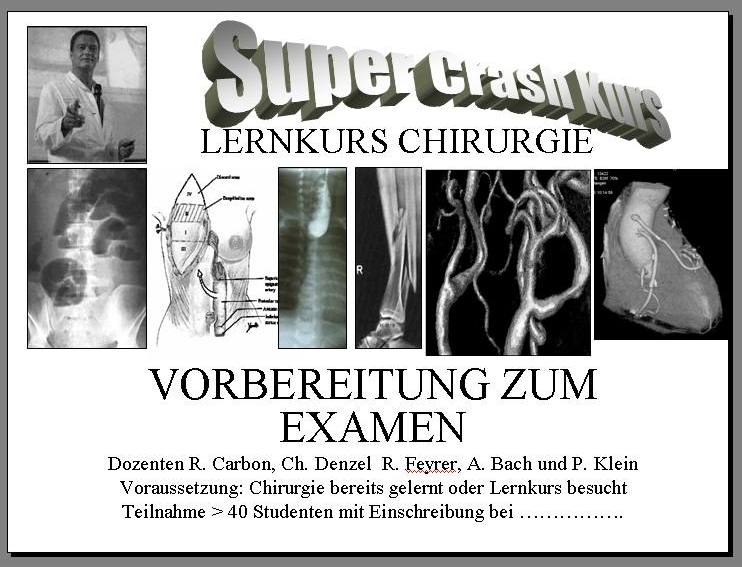 Dienstag 27.2.2024 ab 9:00
Hörsaal Rudolph Wöhrl
Dozenten: P. Klein,  R. Carbon, R. Feyrer,  M. Küfner, Ch. Denzel 
Interaktiver Wiederholungs- und Lernkurs zur Vorbereitung auf das Examen.
MEDIKUS für das Zertifikat
Themen
8:00 	Elementare   	Herzchirurgie
8:30	Elementare 
		Gefäßchirurgie
9:00 	Elementare Bildgebung

9:30- 	Galle und Gallenwege 9:50 	
9:50- 	Implantate zum Anfassen 10:10 	
10:10- Struma und 10:30 	 Schilddrüsenkarzinom

 	10:30----PAUSE---10:50

10:50- Implantate im Röntgen 11:10
11:10- Hernien 11:30 	
11:30- Gelenke im Röntgen 11:50
12: 00 Pause MIT FRAGEN bis 13:00

13:00- 	Magenkarzinom 13:20	
13:20- 	GI Atresien 13:40 		
13:40- 	Thorax+Abdomen im 14:00	 Röntgen 	
14:00-14:40	Überprüfung Wissensstand

14:45	X-Ray Evergreens 

15:00 Ende
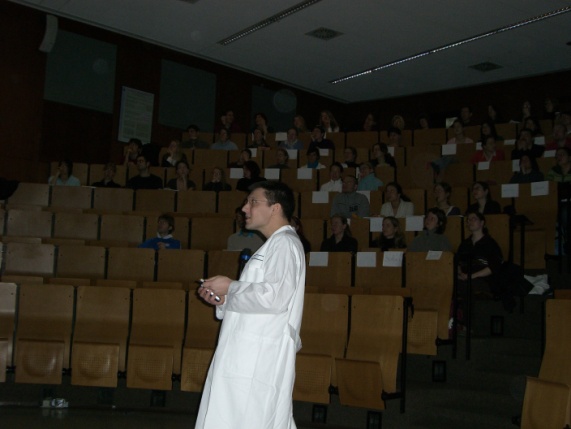 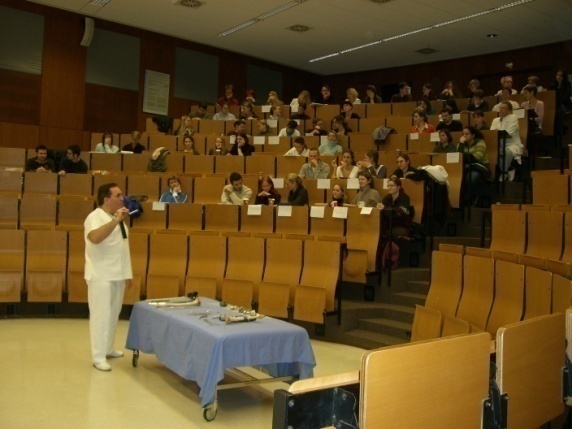 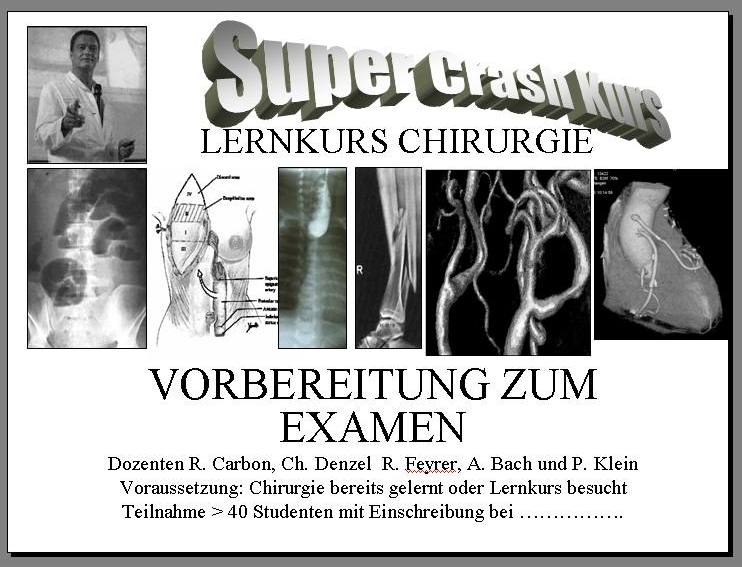 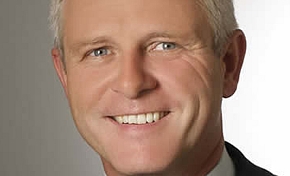 Dr. House Colloquium
Für Einsteiger
Vorbereitung zum Examen, interaktiv (!)
Dozent:	B. Manger
P. Klein

Am Mittwoch, 28.2.2024, 9:00 Uhr
Hörsaal Rudolph Wöhrl
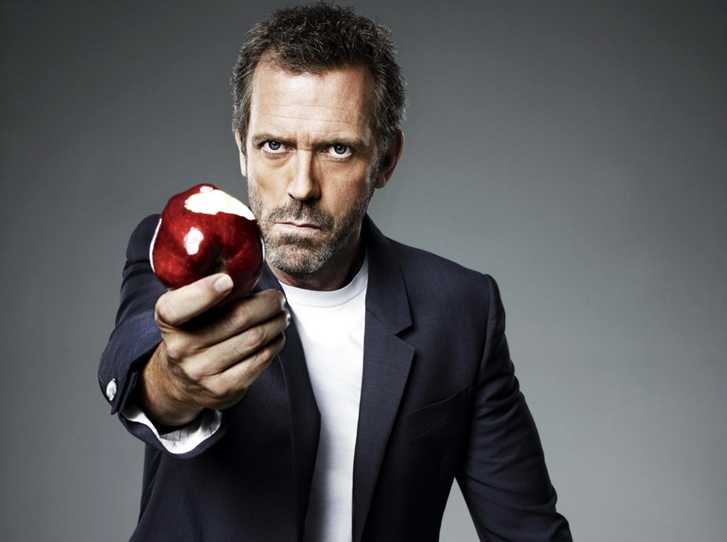 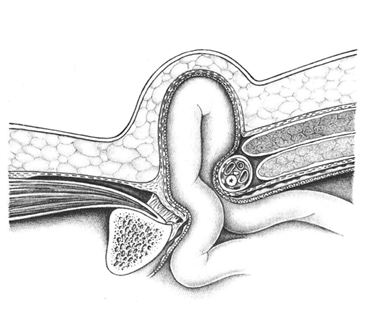 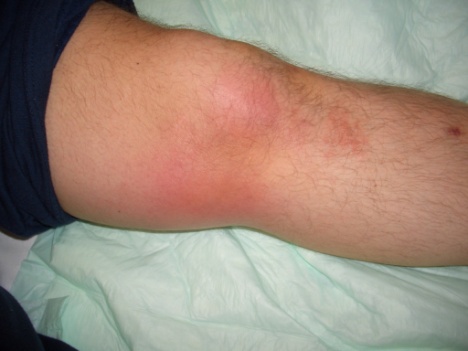 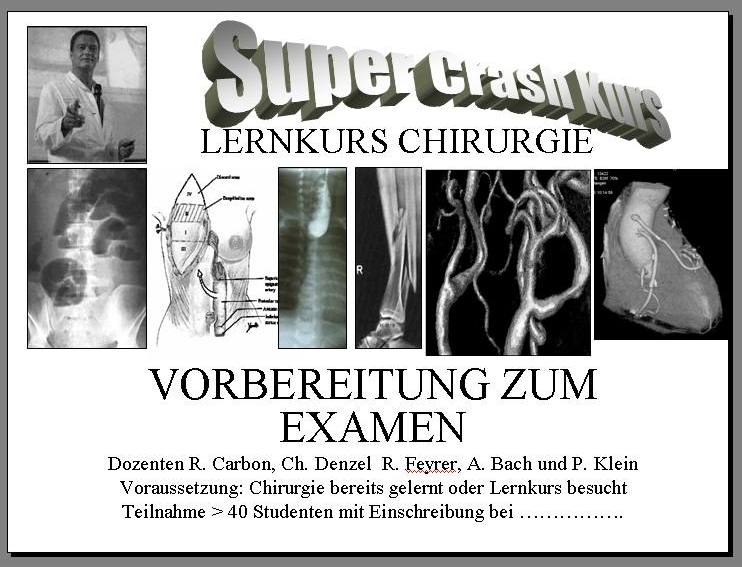 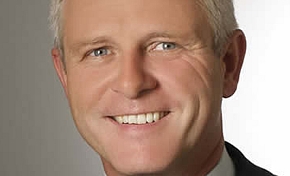 Dr. House Colloquium
Case orientiert 
(für Fortgeschrittene)
Vorbereitung zum Examen,
Dozent:	B. Manger
P. Klein

Am Donnerstag, 29.2.2024, 9:00 Uhr
Hörsaal Rudolf Wöhrl
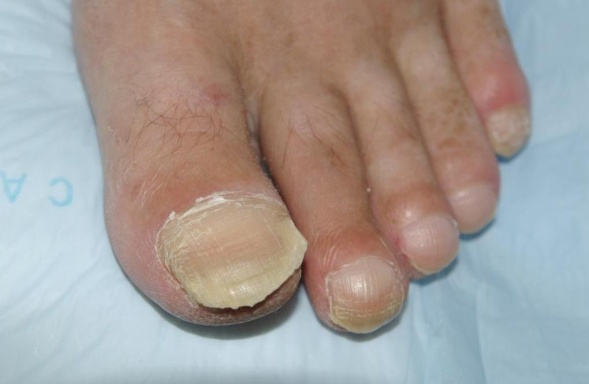 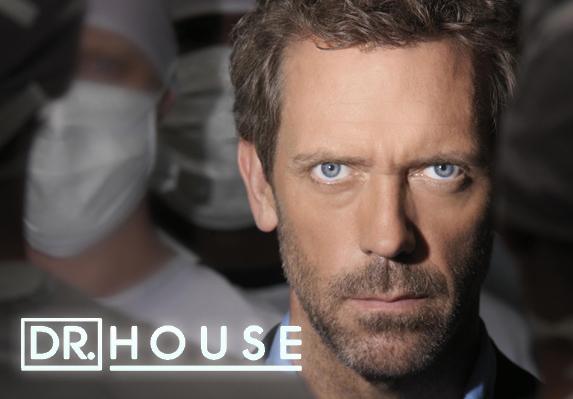 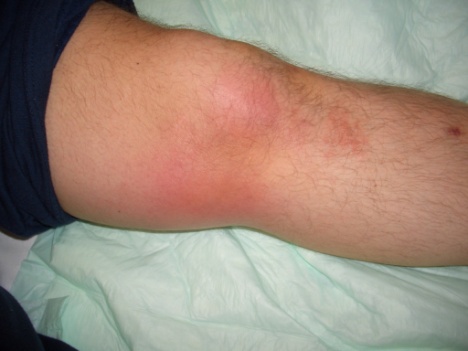 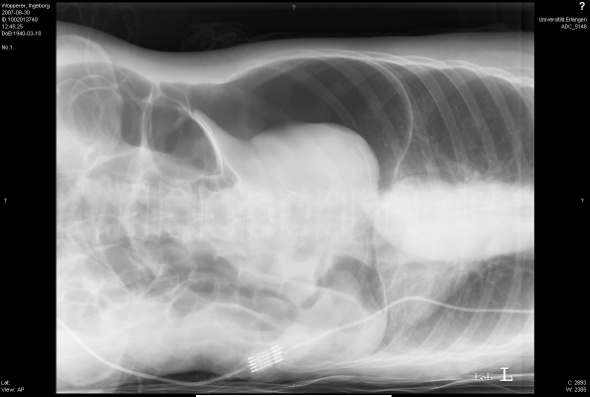